Quality Improvement and Performance Management in the WIC Clinic:

Improving Customer Service and Staff Performance
Todd Kirkpatrick, MS, RD, LD
Director of Health Promotion
Licking County Health Department
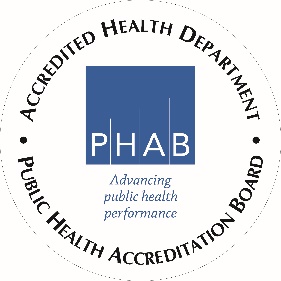 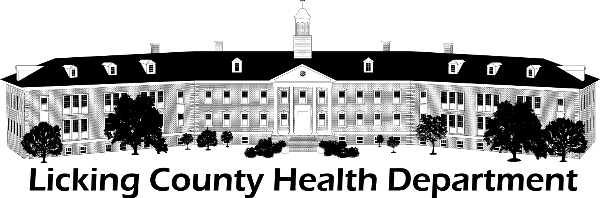 Quality Improvement (QI)
To address quality and efficiency
Very common practice in private business and becoming more common in 	government and non-profit agencies
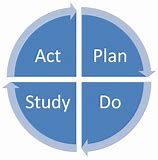 Focus is on the PROCESS
Quality Improvement and Performance Management in the WIC Clinic:
Improving Customer Service and Staff Performance
Performance Management
To address quality and efficiency
Similar to QI but more of the “big picture”
Focus is on PERFORMANCE
Quality Improvement and Performance Management in the WIC Clinic:
Improving Customer Service and Staff Performance
Accreditation
Public Health Accreditation Board (PHAB)
Introduced national accreditation in 2011 with the first agencies receiving recognition 	for completion in 2013
Currently 31 state, 1 tribal and 189 local health departments are accredited
Includes 100 standards, of which QI and PM are included
Quality Improvement and Performance Management in the WIC Clinic:
Improving Customer Service and Staff Performance
Our Journey
Quality Improvement
1. Brainstorming
2. Process Mapping
3. Collecting Data
Quality Improvement and Performance Management in the WIC Clinic:
Improving Customer Service and Staff Performance
Quality Improvement
Charter
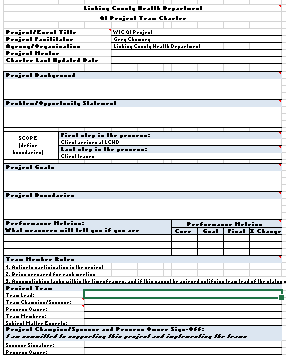 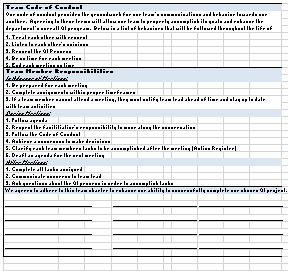 Quality Improvement and Performance Management in the WIC Clinic:
Improving Customer Service and Staff Performance
Quality Improvement
SIPOC
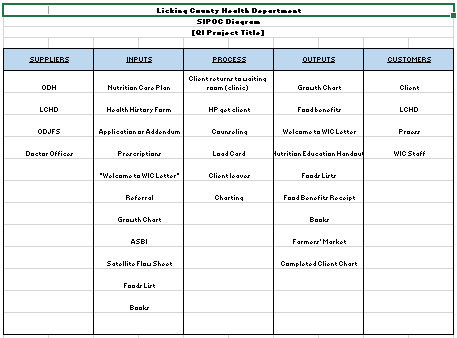 Quality Improvement and Performance Management in the WIC Clinic:
Improving Customer Service and Staff Performance
Process Mapping
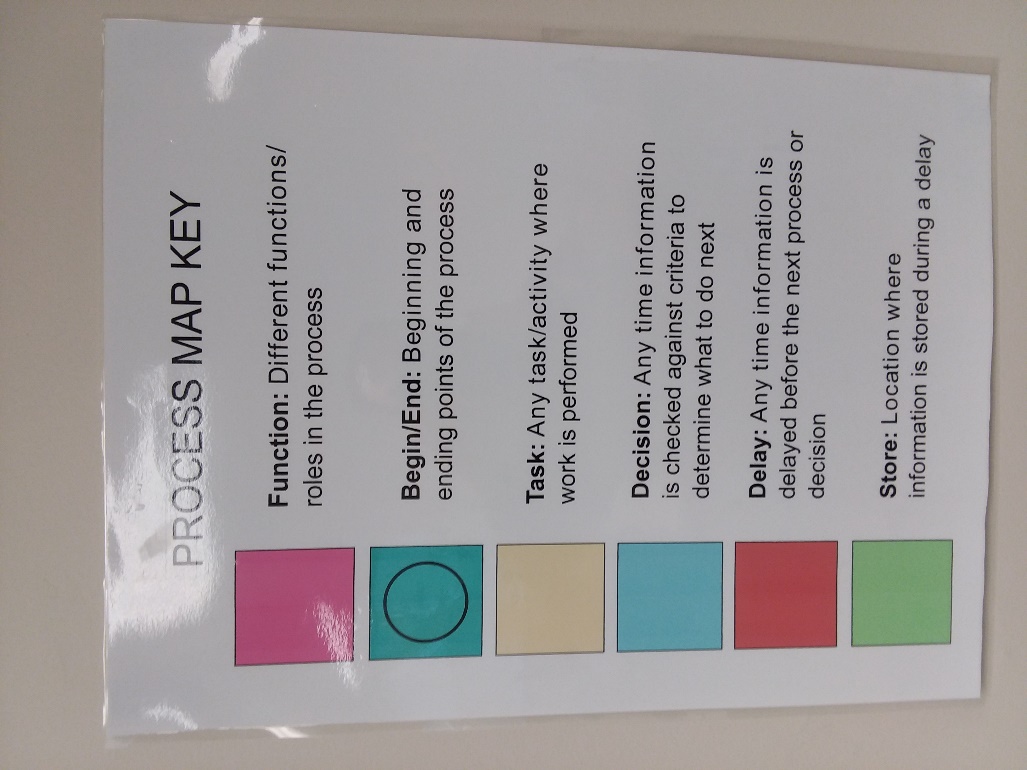 Quality Improvement and Performance Management in the WIC Clinic:
Improving Customer Service and Staff Performance
Clinic Flow
Current Process
1. Check-in: initial sign in, assess & document eligibility and begin all forms
2. Clinic: height/length, weight and hemoglobin
3. Counseling: review forms, data entry, counseling, assign risk codes, tailor food 	package, load benefits, set next appointment
Quality Improvement and Performance Management in the WIC Clinic:
Improving Customer Service and Staff Performance
Process Mapping
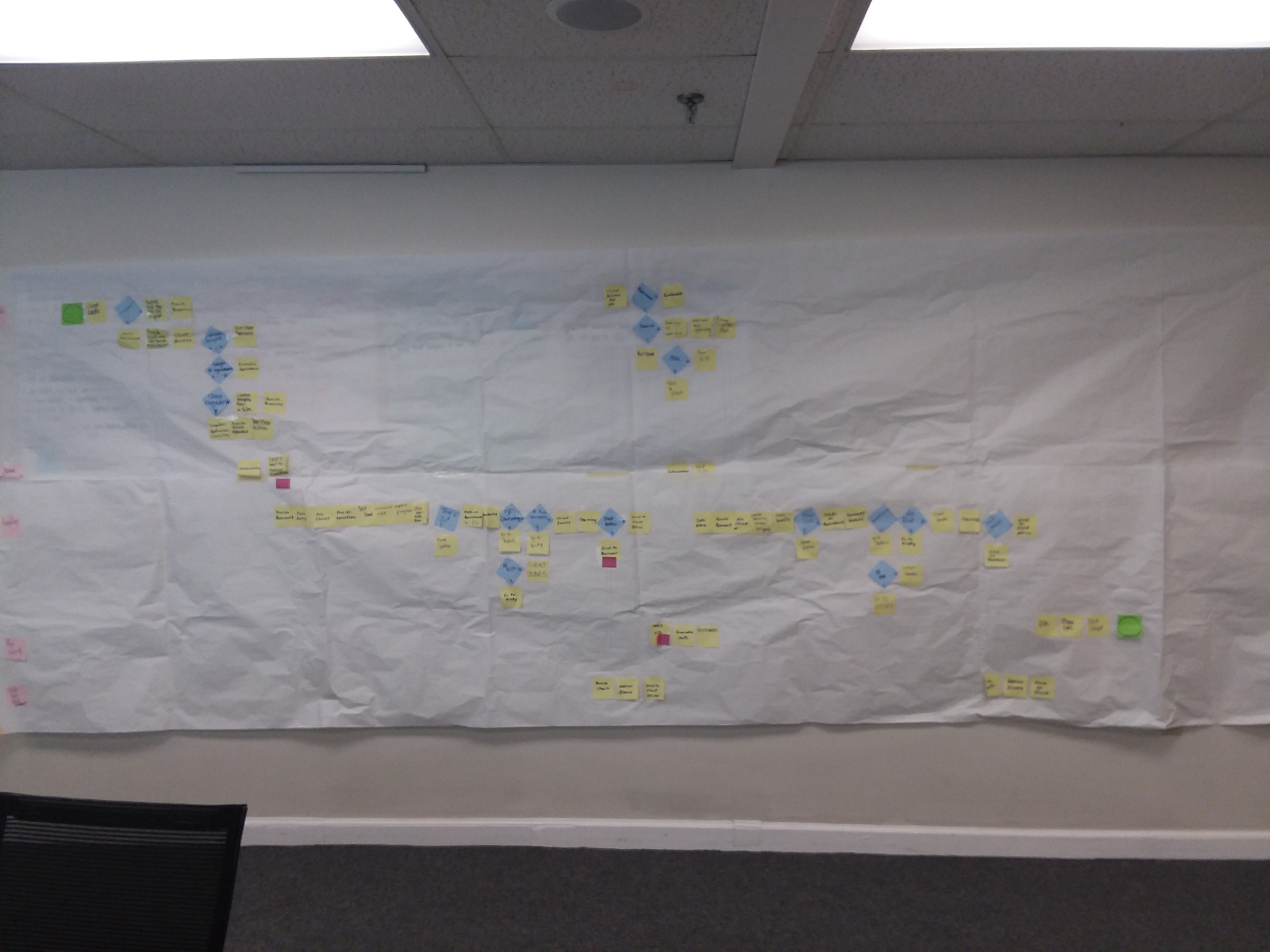 Add: our map
Quality Improvement and Performance Management in the WIC Clinic:
Improving Customer Service and Staff Performance
Clinic Layout
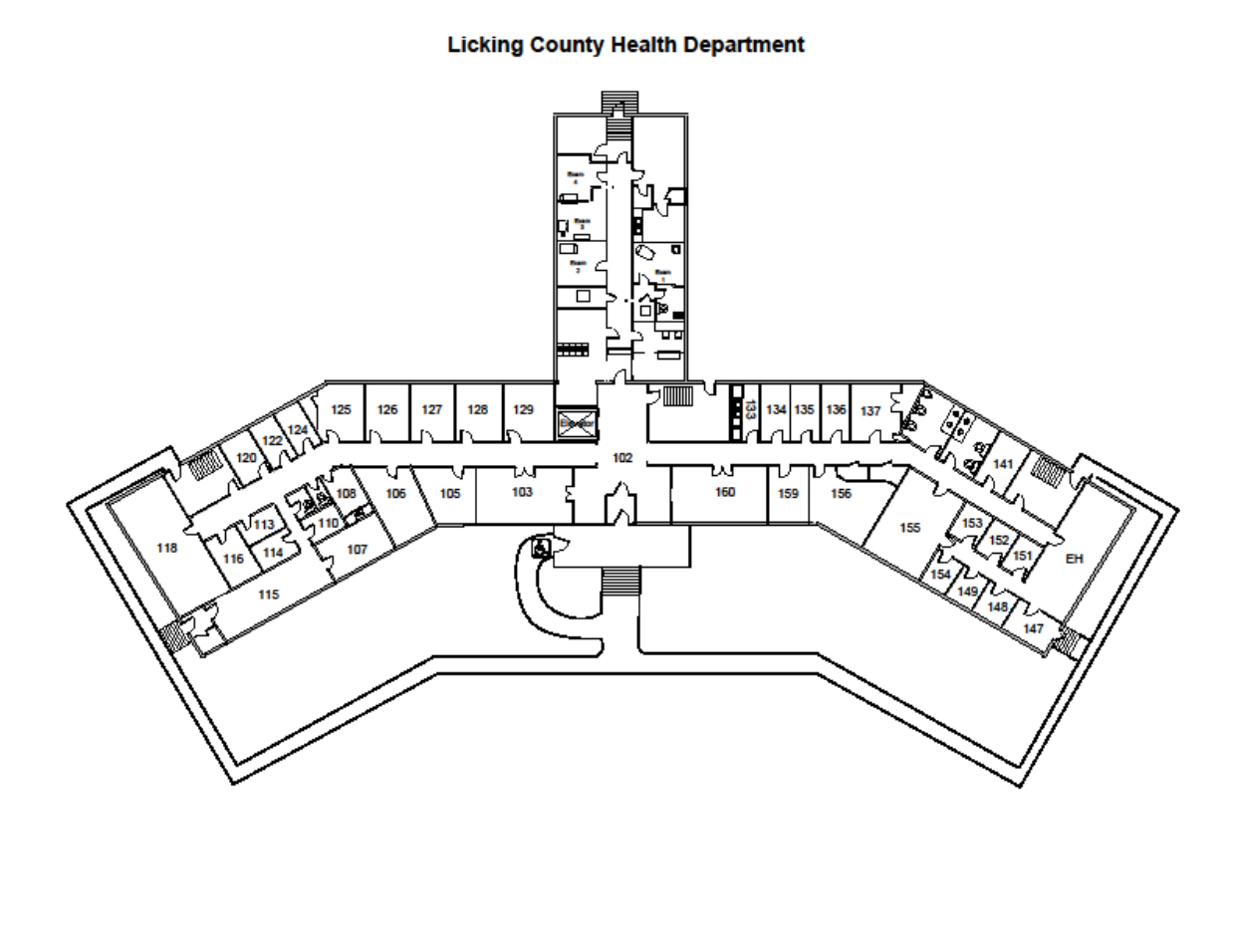 Health Professionals
Clinic
Check-in Office
(4 staff)
Waiting Room
Sign In WIndow
Entrance/Exit
Quality Improvement and Performance Management in the WIC Clinic:
Improving Customer Service and Staff Performance
Initial Data Collection
Design of the Collection Tool
Waiting for Check-in
Check-in
Waiting for Clinic
Clinic
Waiting for Counseling
Counseling
Quality Improvement and Performance Management in the WIC Clinic:
Improving Customer Service and Staff Performance
Initial Data Collection
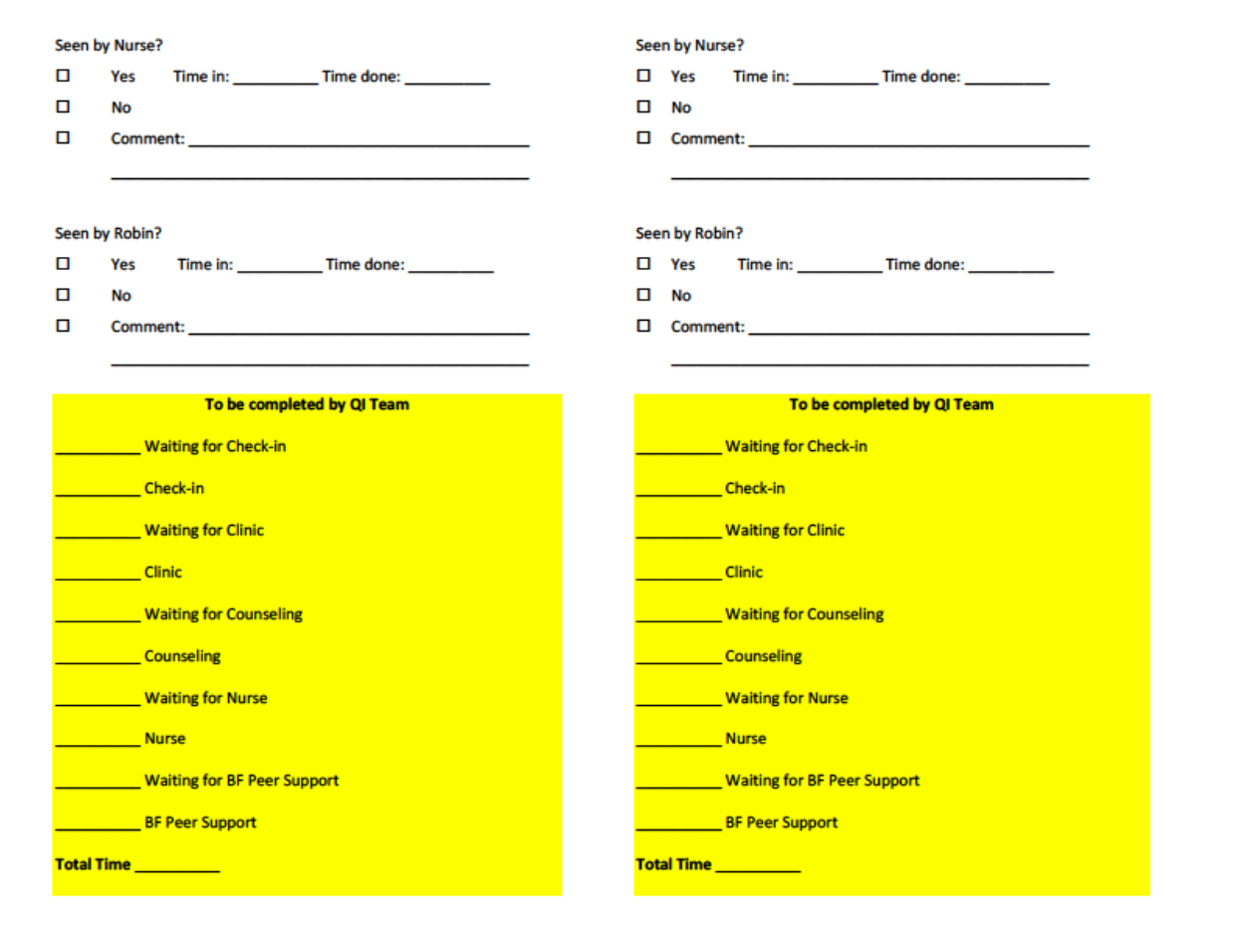 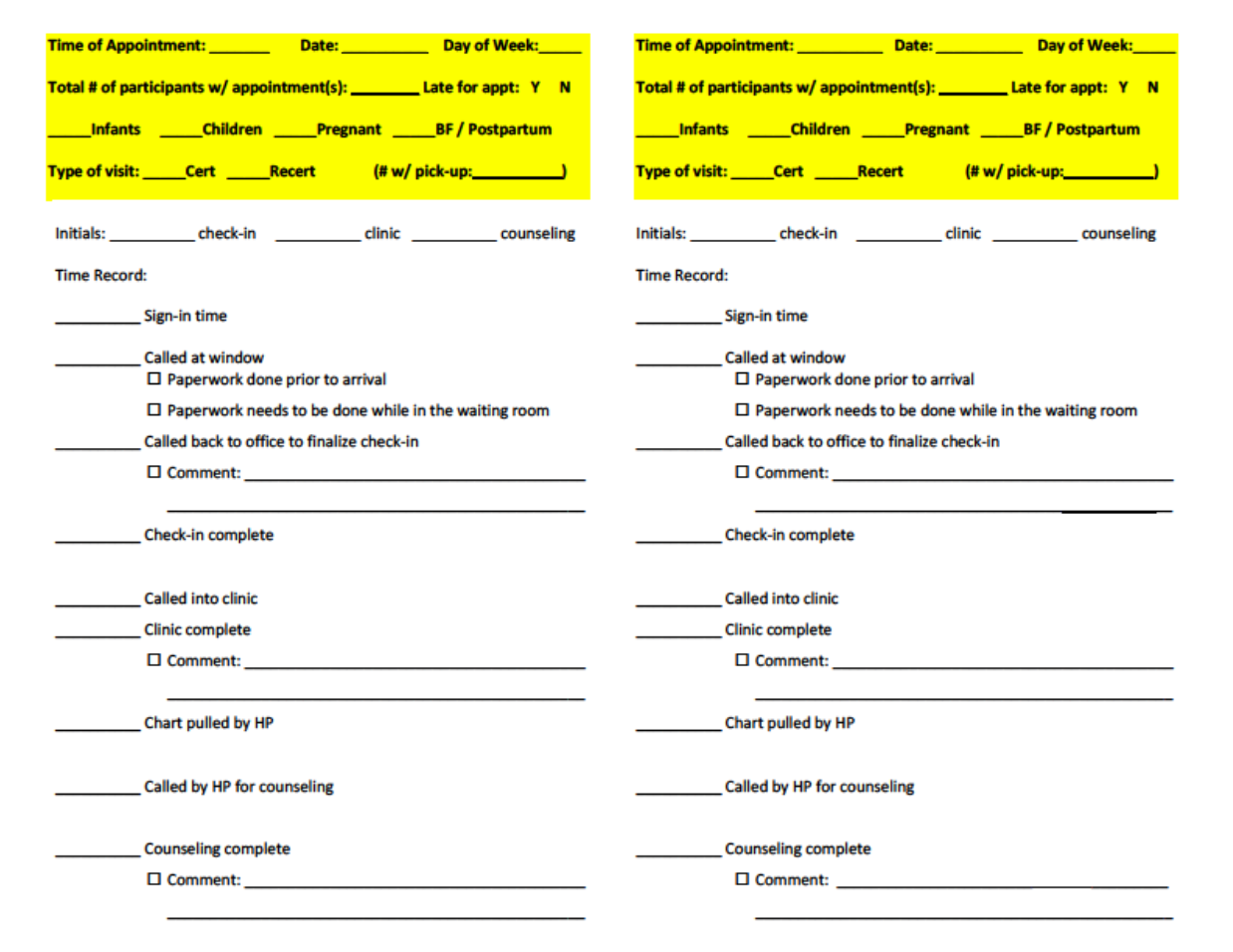 Quality Improvement and Performance Management in the WIC Clinic:
Improving Customer Service and Staff Performance
Initial Data Collection
Waiting for Check-in (benchmark: 5 minutes)
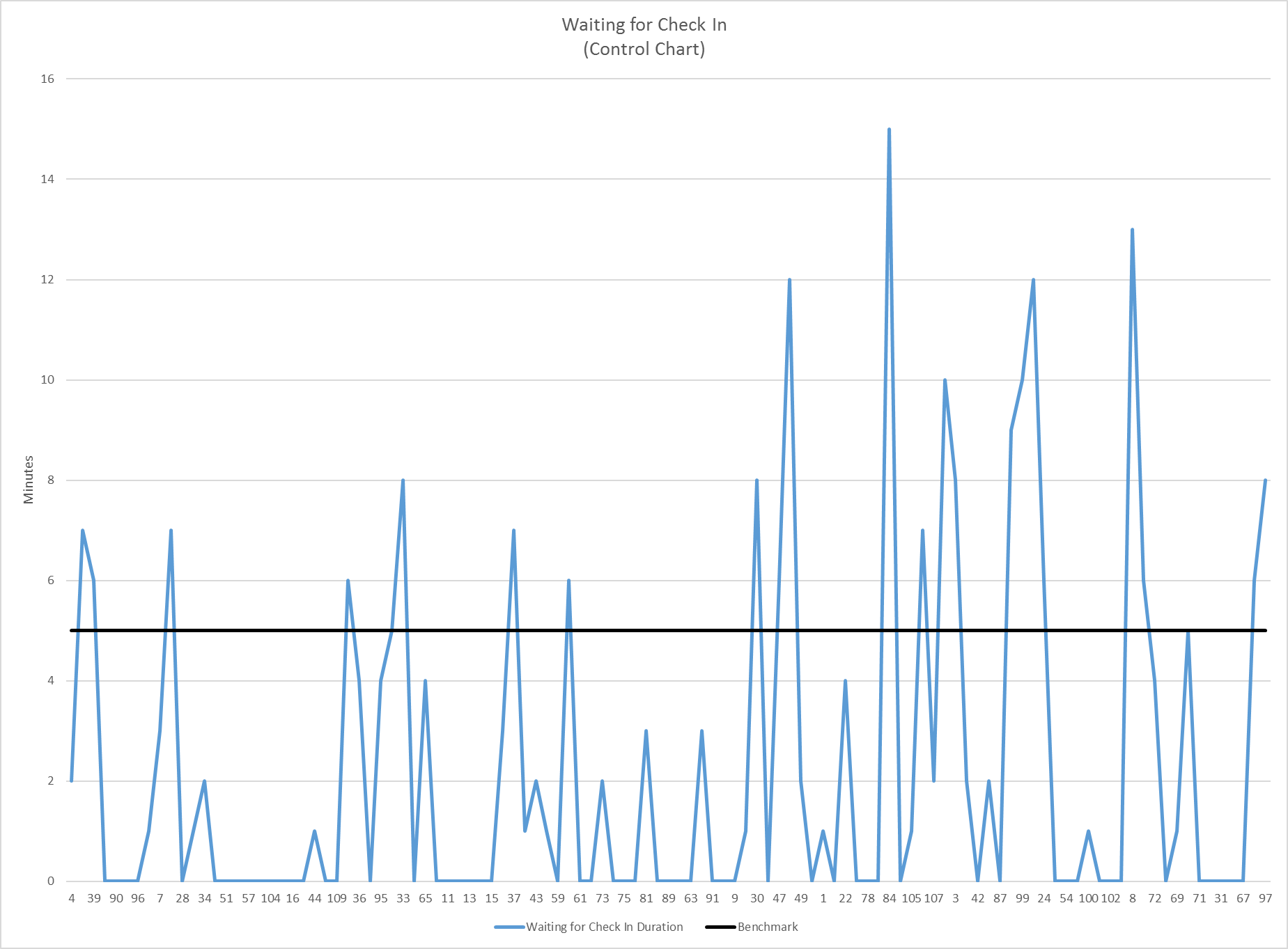 Quality Improvement and Performance Management in the WIC Clinic:
Improving Customer Service and Staff Performance
Initial Data Collection
Check-in (benchmark: 15 minutes)
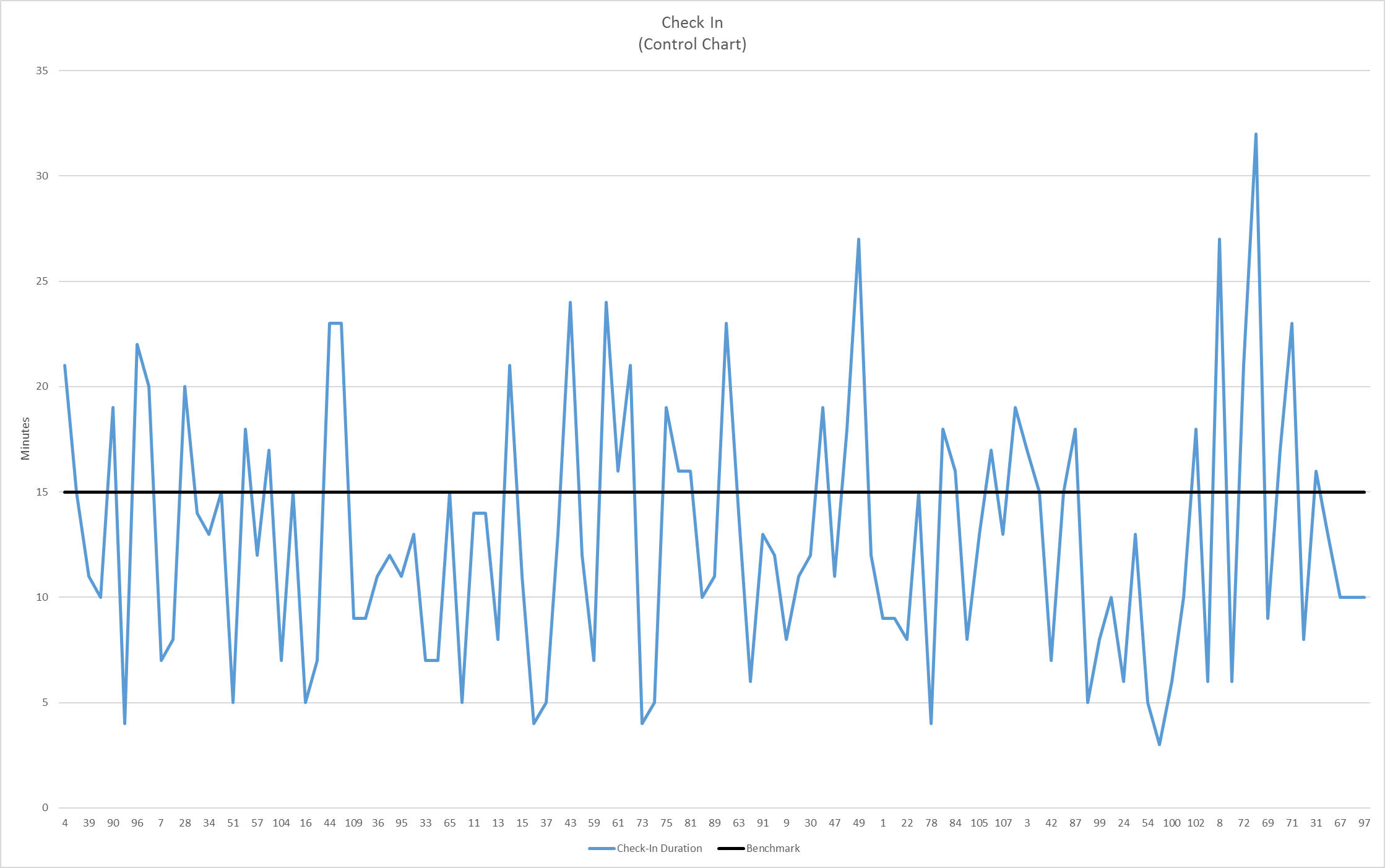 Quality Improvement and Performance Management in the WIC Clinic:
Improving Customer Service and Staff Performance
Initial Data Collection
Waiting for Clinic (benchmark: 15 minutes)
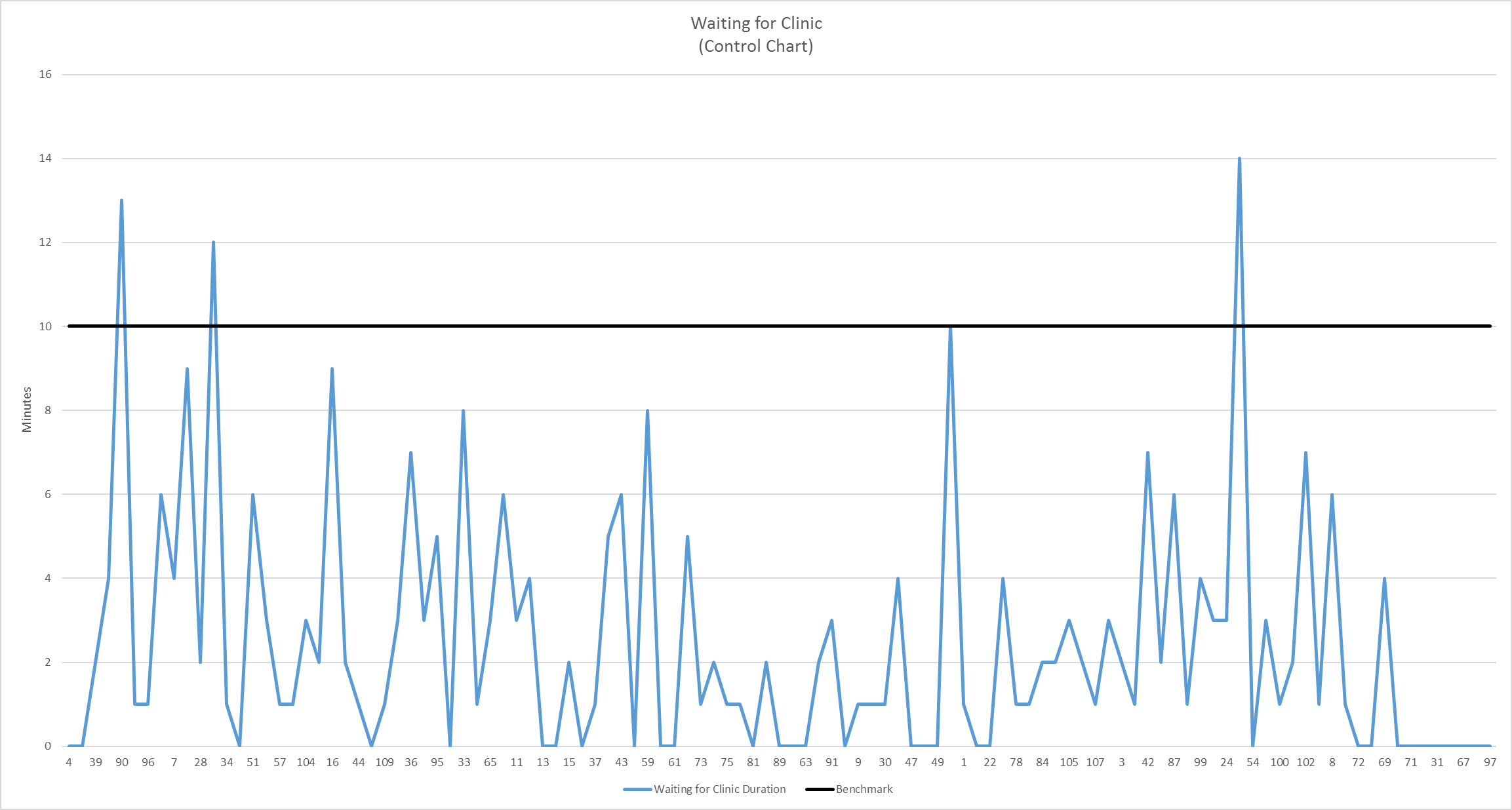 Quality Improvement and Performance Management in the WIC Clinic:
Improving Customer Service and Staff Performance
Initial Data Collection
Clinic (benchmark: 5 minutes per participant)
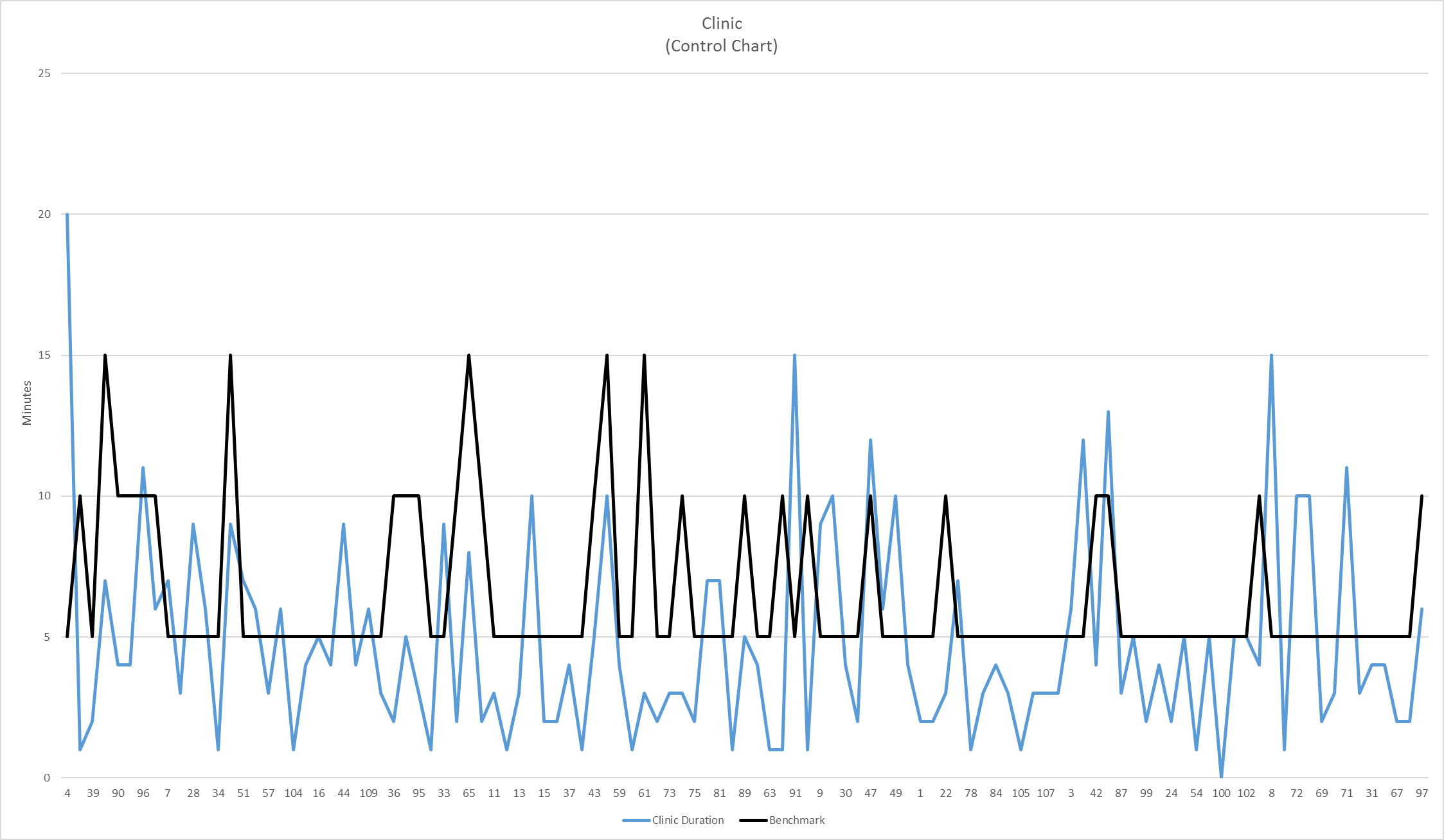 Quality Improvement and Performance Management in the WIC Clinic:
Improving Customer Service and Staff Performance
Initial Data Collection
Waiting for Counseling (benchmark: 15 minutes)
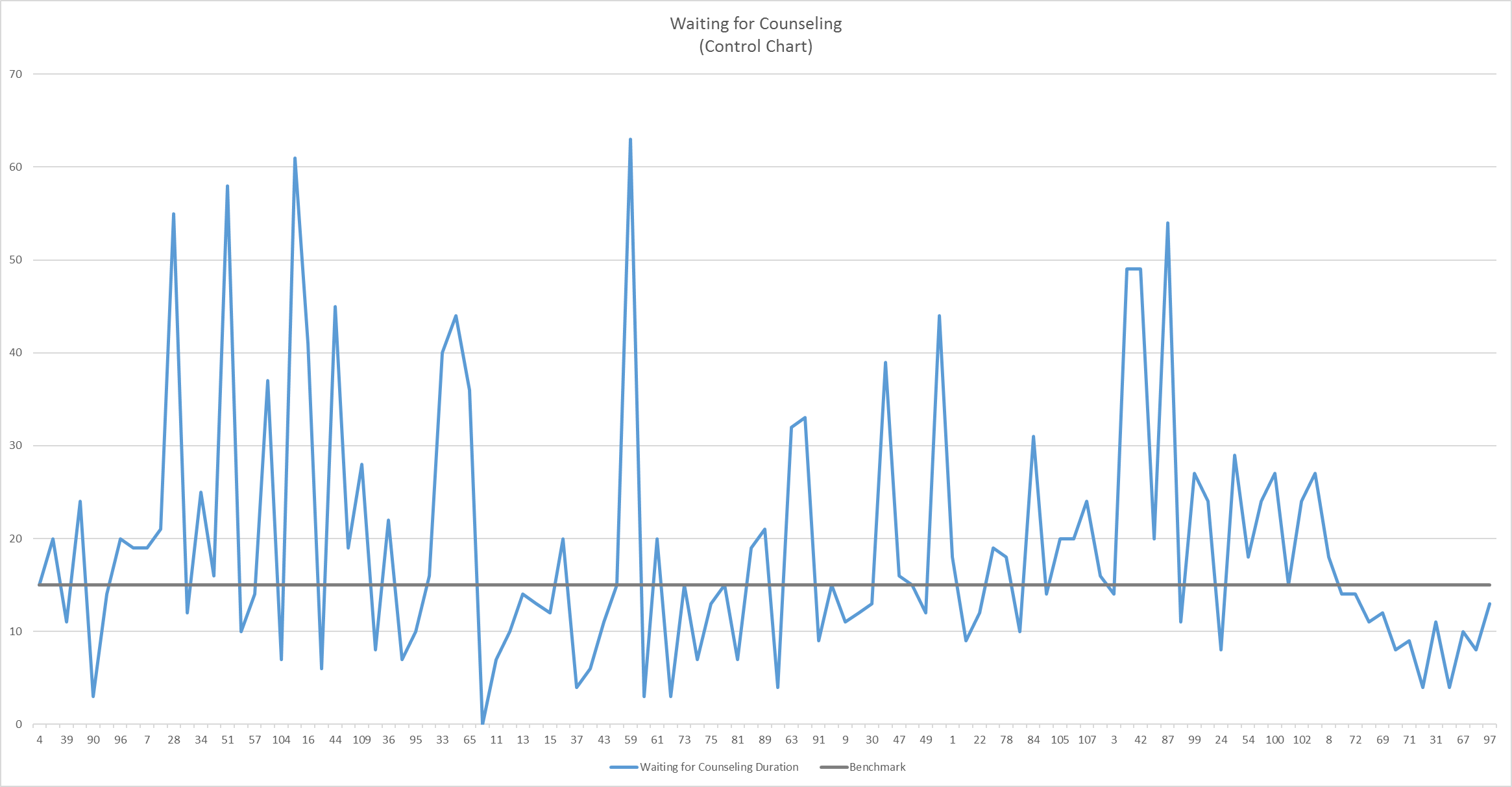 Quality Improvement and Performance Management in the WIC Clinic:
Improving Customer Service and Staff Performance
Initial Data Collection
Counseling (benchmark: 15 minutes)
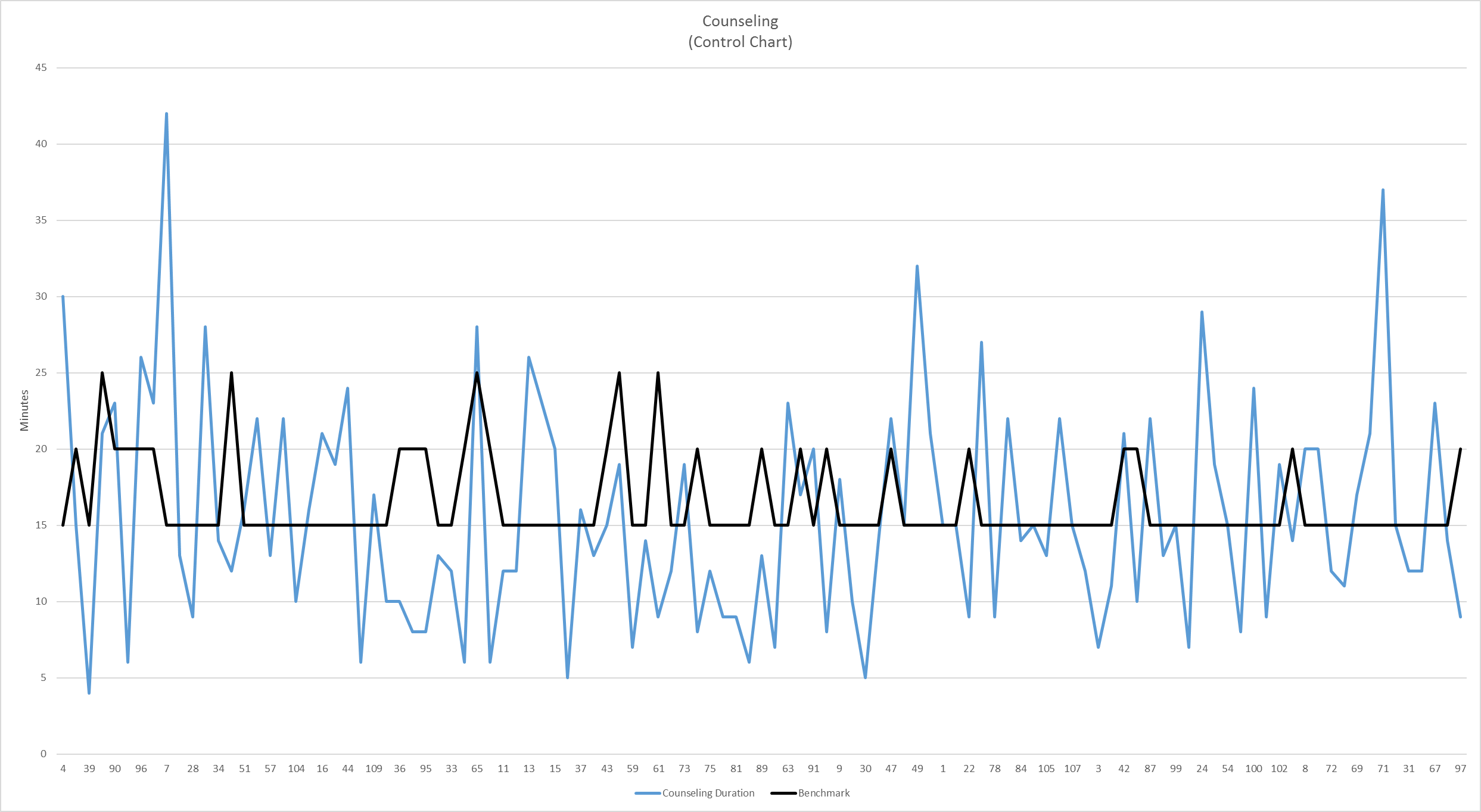 Quality Improvement and Performance Management in the WIC Clinic:
Improving Customer Service and Staff Performance
Initial Data Collection
Results (n = 109)
Waiting for Check-in: exceeded benchmark 20% of the time
Check-in: exceeded benchmark 31% of the time
Waiting for Clinic: exceeded benchmark 2% of the time
Clinic: exceeded benchmark 25% of the time
Waiting for Counseling: exceeded benchmark 48% of the time
Counseling: exceeded benchmark 36% of the time
Quality Improvement and Performance Management in the WIC Clinic:
Improving Customer Service and Staff Performance
Process Mapping – Round 2
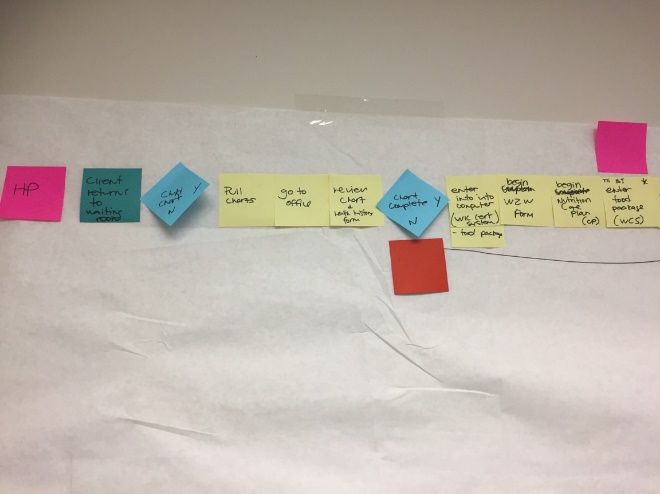 Focus on Counseling Process
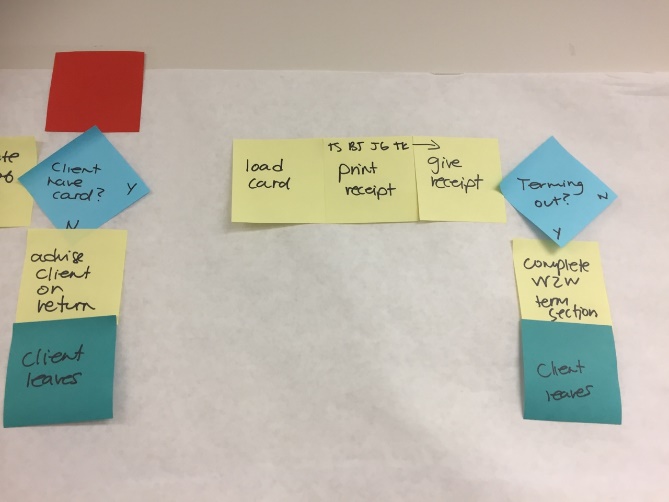 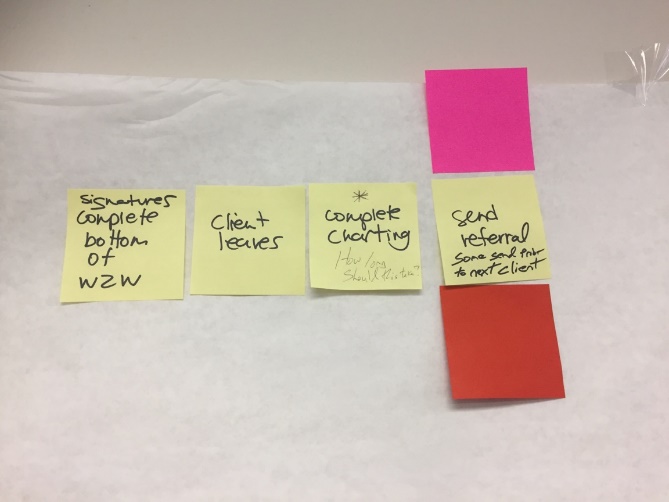 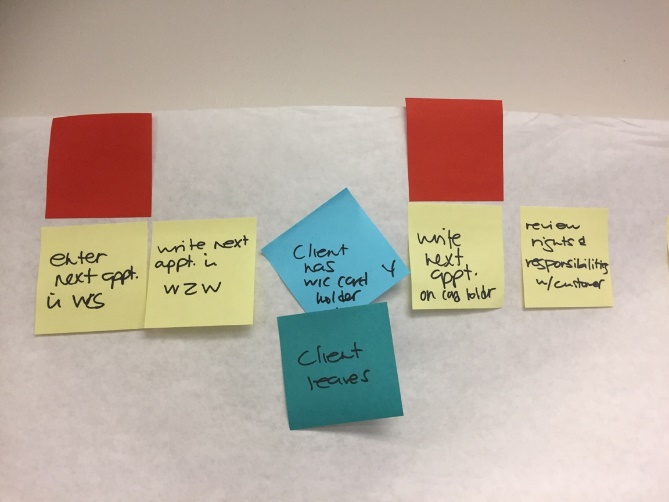 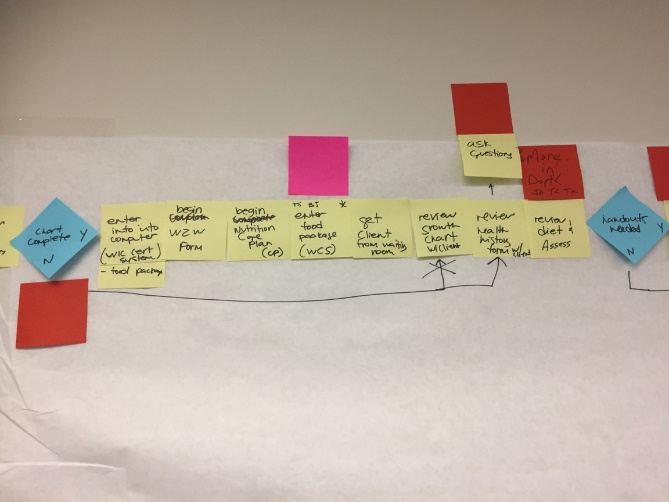 Quality Improvement and Performance Management in the WIC Clinic:
Improving Customer Service and Staff Performance
Change from QI to PM
Change Focus: from Process to Overall Performance
Quality Improvement = process
Performance Management = performance
Quality Improvement and Performance Management in the WIC Clinic:
Improving Customer Service and Staff Performance
New Data Collection
Original Design		           Current Design
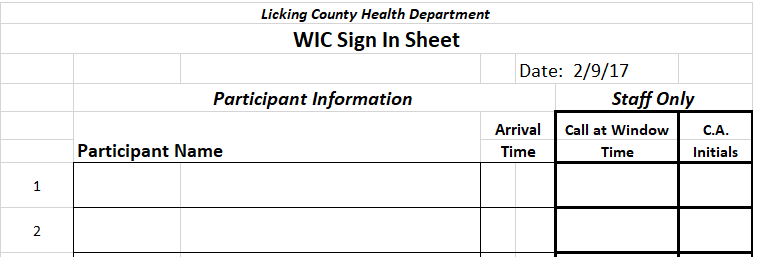 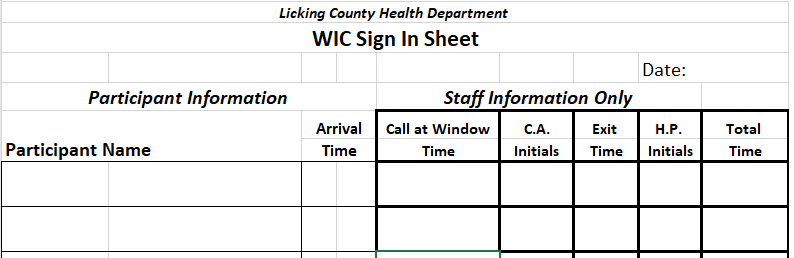 Quality Improvement and Performance Management in the WIC Clinic:
Improving Customer Service and Staff Performance
New Data Collection
Original Design			         Current Design
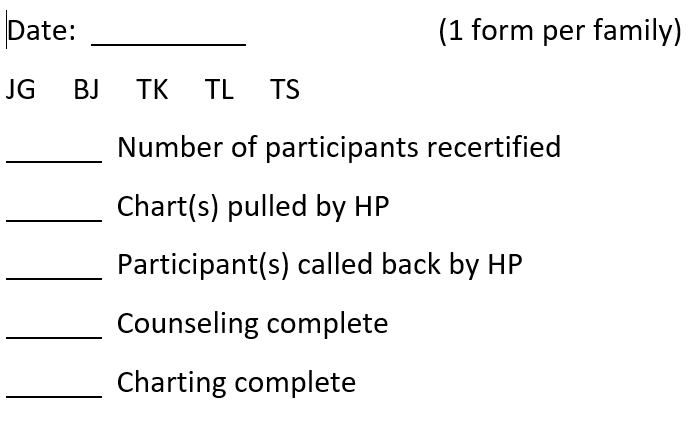 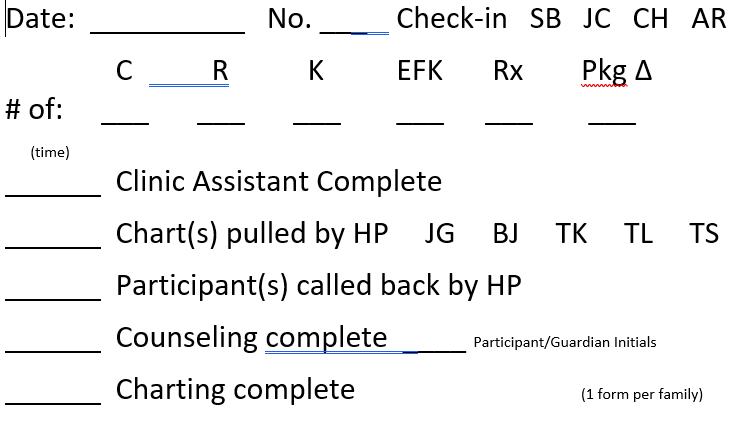 Quality Improvement and Performance Management in the WIC Clinic:
Improving Customer Service and Staff Performance
Performance Management
Data Shared with Health Professionals each Month
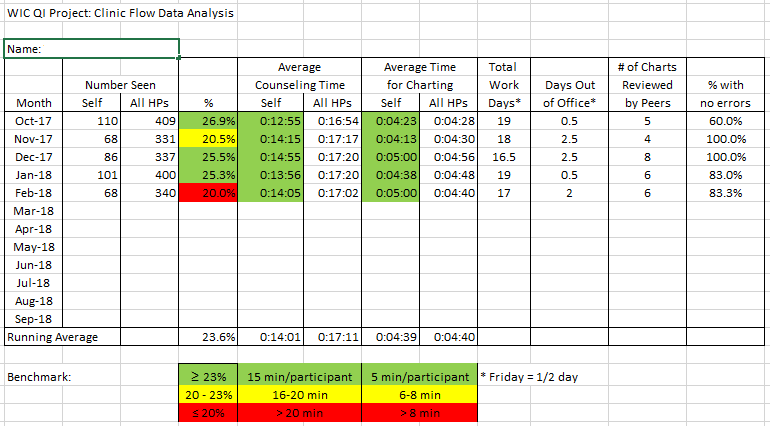 Quality Improvement and Performance Management in the WIC Clinic:
Improving Customer Service and Staff Performance
Performance Management
Counseling by group size
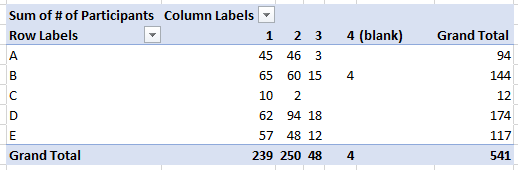 Quality Improvement and Performance Management in the WIC Clinic:
Improving Customer Service and Staff Performance
Performance Management
Counseling by appointment type
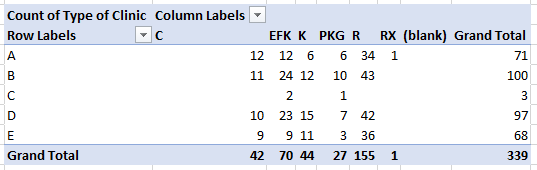 Quality Improvement and Performance Management in the WIC Clinic:
Improving Customer Service and Staff Performance
Performance Management
Data Shared with Clinic Assistants each Month
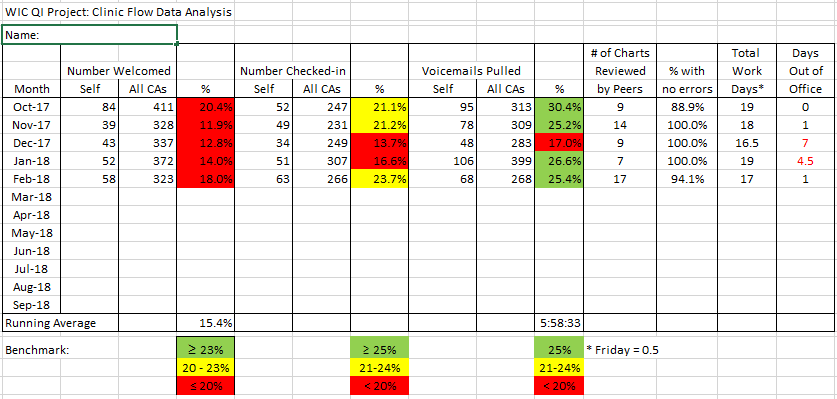 Quality Improvement and Performance Management in the WIC Clinic:
Improving Customer Service and Staff Performance
Performance Management
Environmental Health: Work in Progress Board
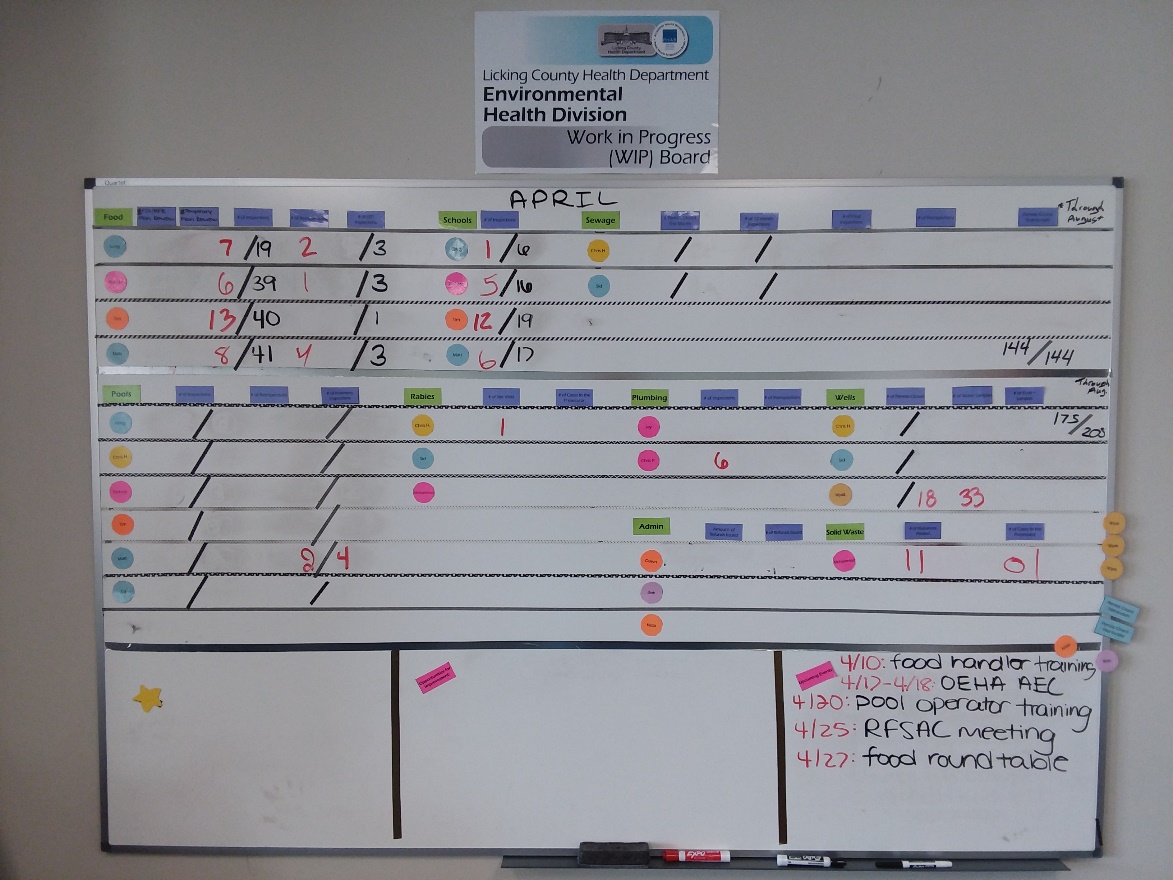 Quality Improvement and Performance Management in the WIC Clinic:
Improving Customer Service and Staff Performance
Impact on Original Objective
Reduce Overall Time at the WIC Clinic
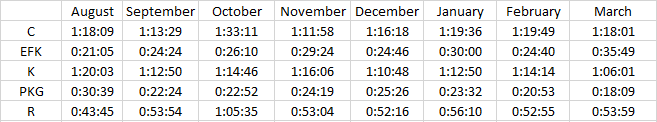 Quality Improvement and Performance Management in the WIC Clinic:
Improving Customer Service and Staff Performance
Impact on Original Objective
Reduce Participant Waiting Time Between Clinic and Counseling
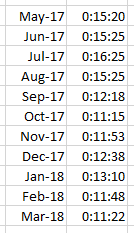 Quality Improvement and Performance Management in the WIC Clinic:
Improving Customer Service and Staff Performance
How much time does this take?
Time Commitment
Collecting data: part of the normal clinic process
Organizing data sheets: 5 to 7 minutes, each day
Entering data: 25 to 30 minutes, each day
Validating data: 50 to 60 minutes, once a month
Creating reports: 30 to 40 minutes, once a month
Sharing reports: 1 to 3 minutes per staff, once a month
Quality Improvement and Performance Management in the WIC Clinic:
Improving Customer Service and Staff Performance
Todd Kirkpatrick, MS, RD, LD
Director of Health Promotion
Licking County Health Department

tkirkpatrick@lickingcohealth.org
(740) 349-6485
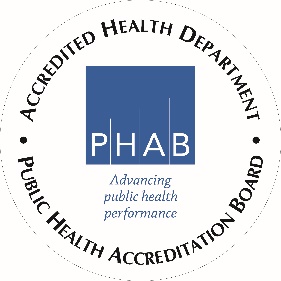 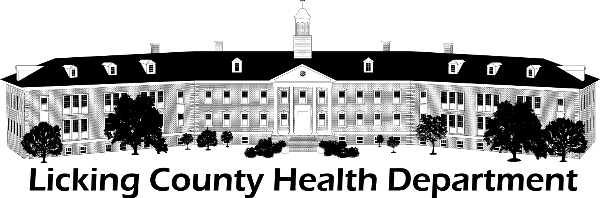